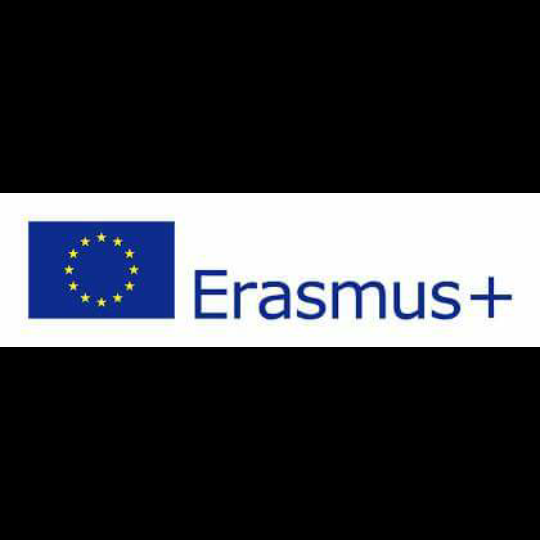 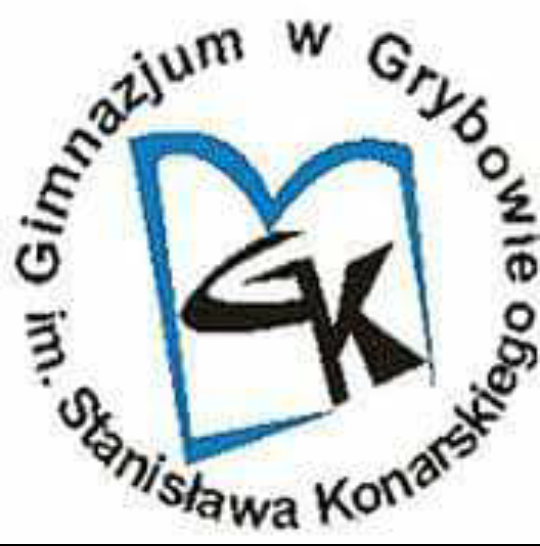 BIOLOGICAL CLASSROOM
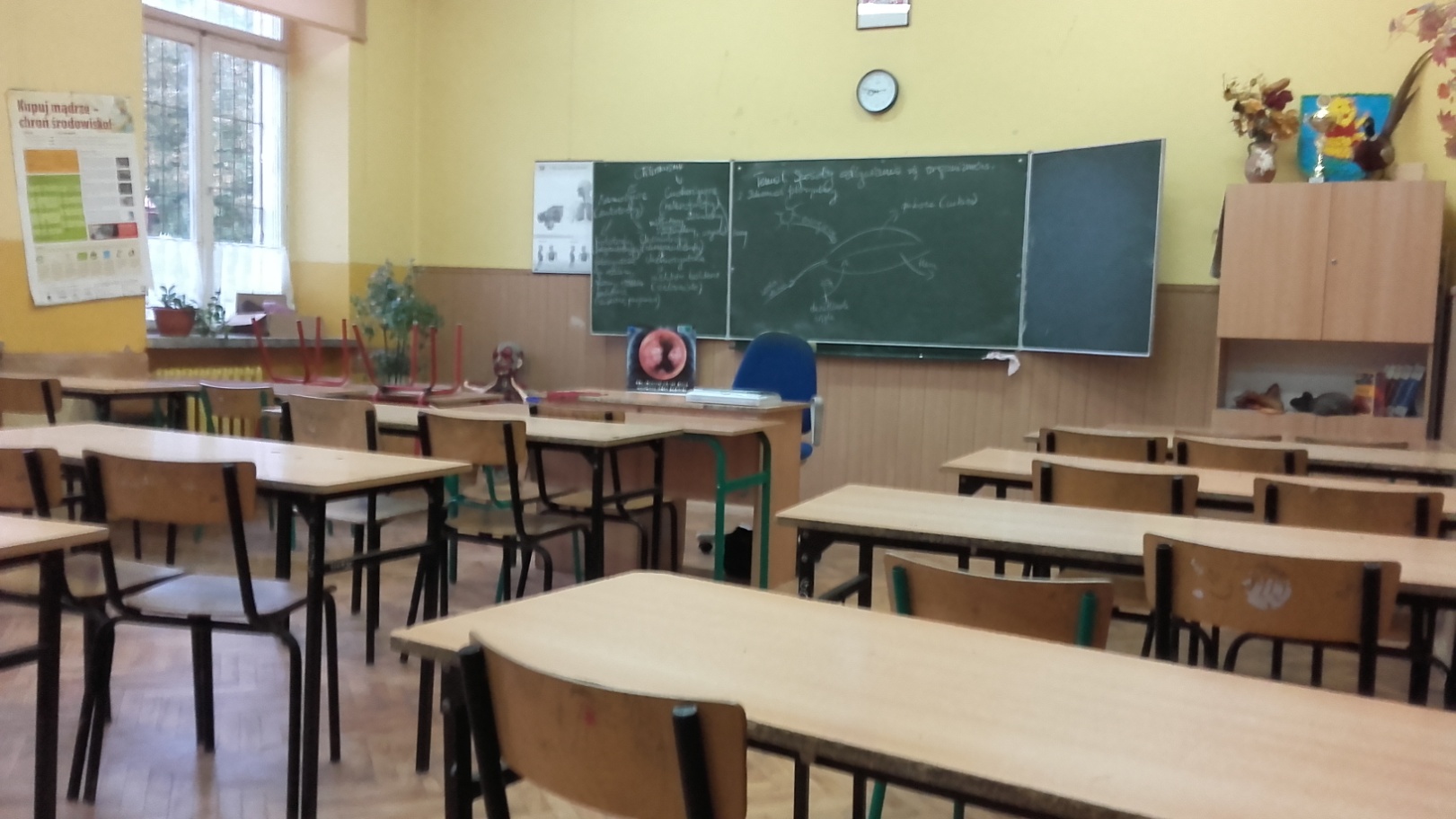 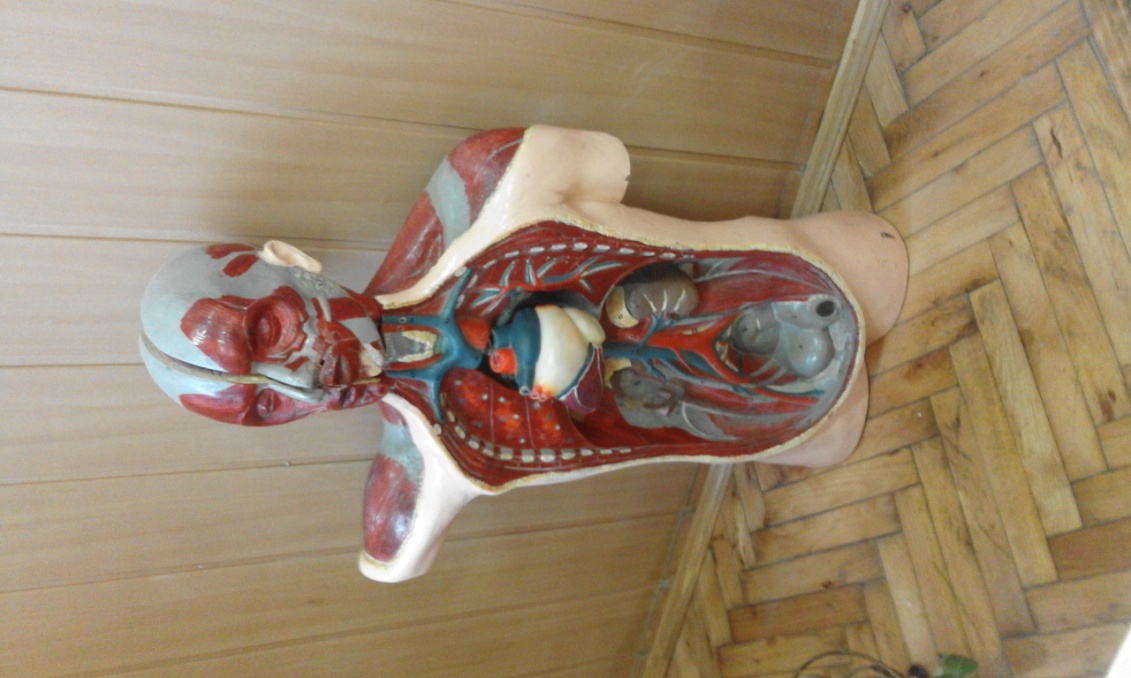 ART CLASSROOM
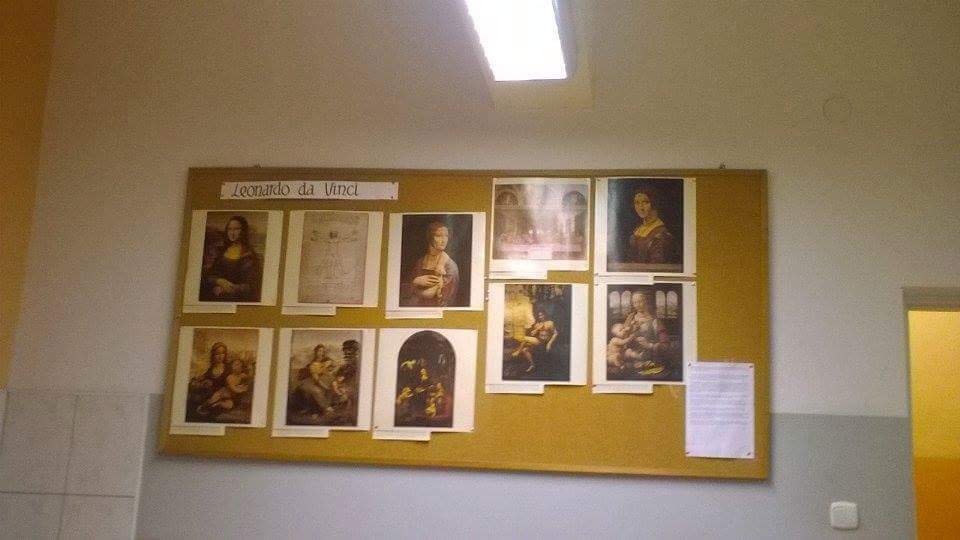 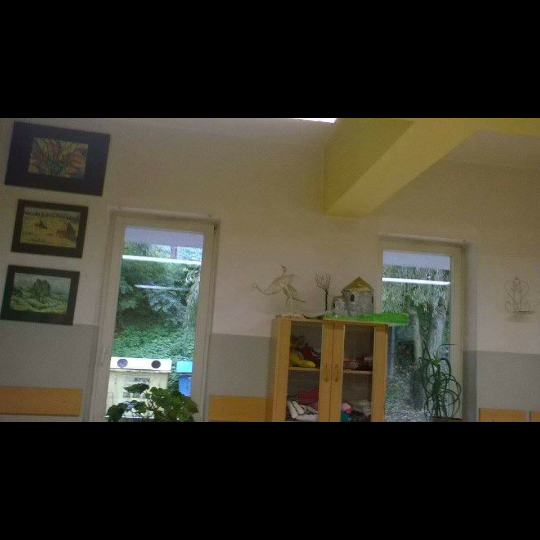 MATHEMATICAL CLASSROOM
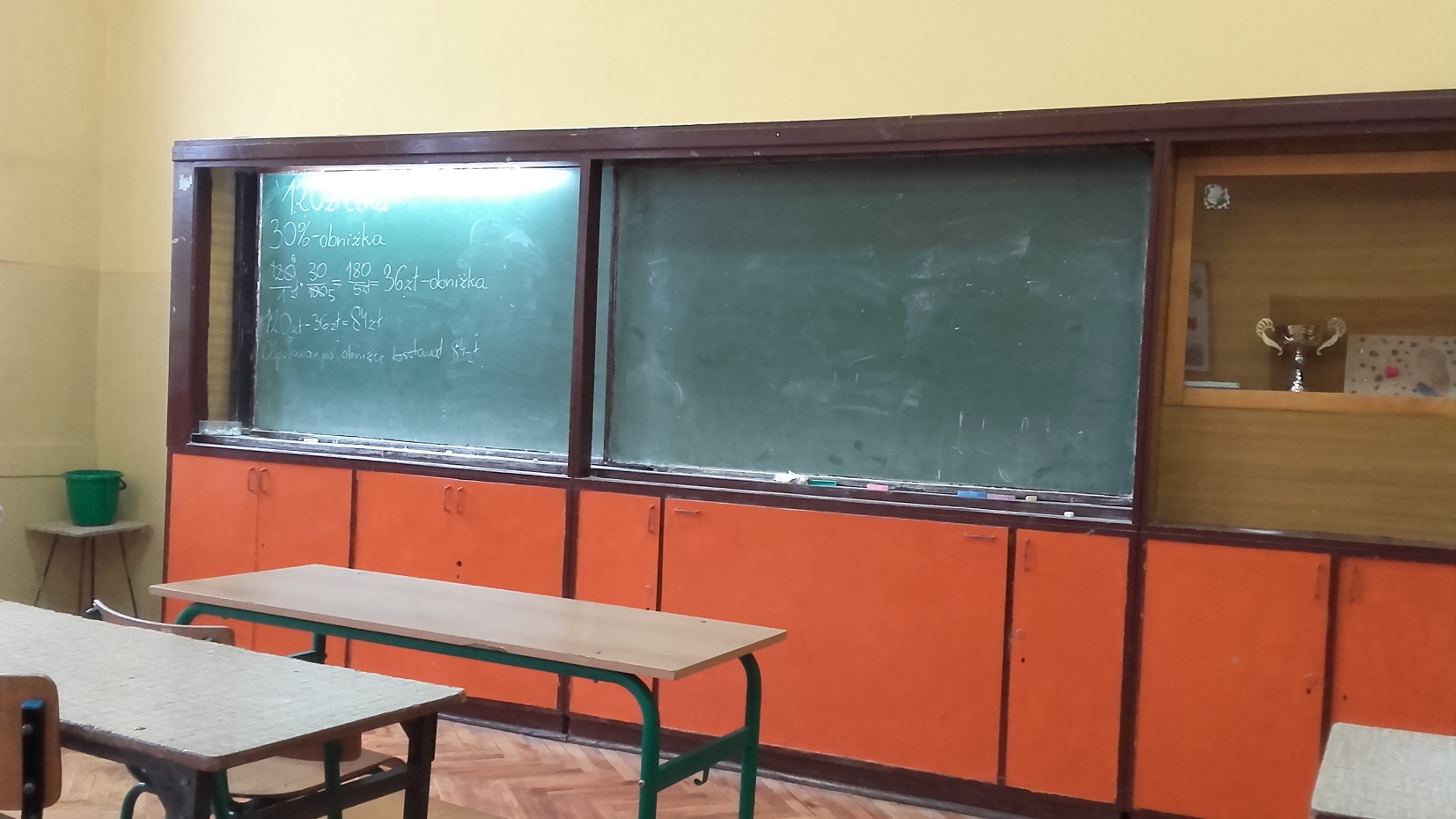 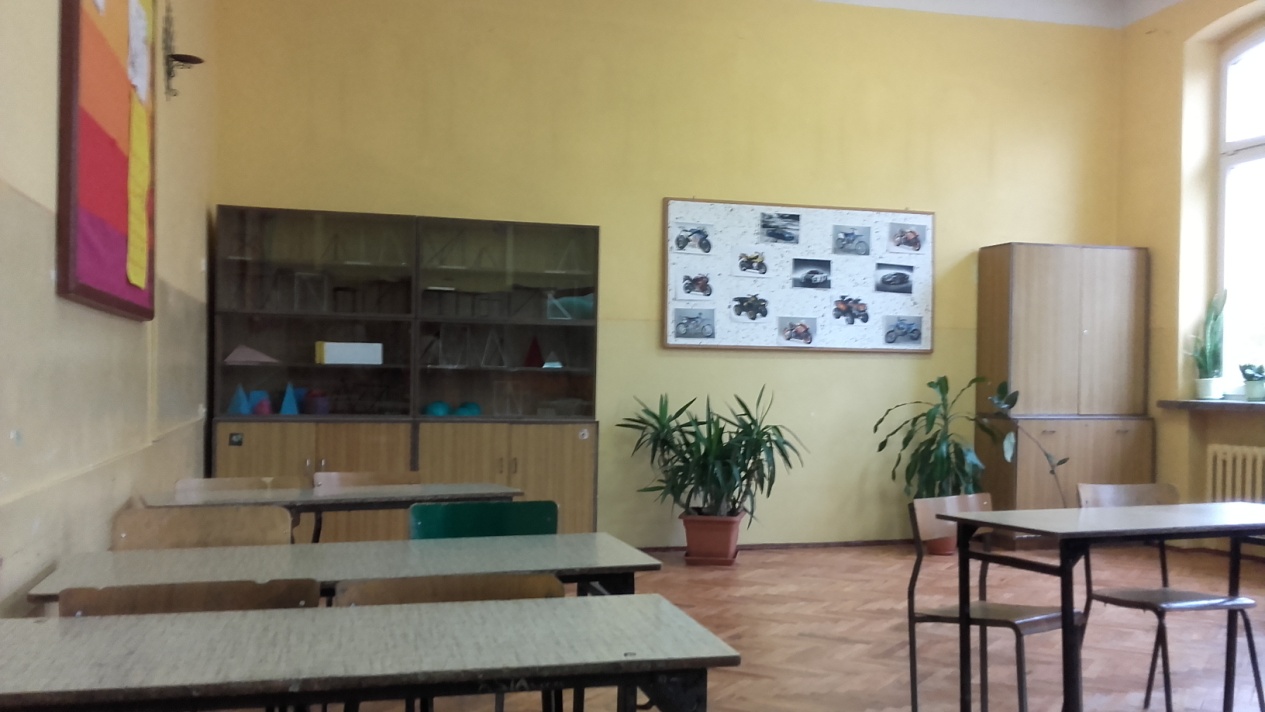 GEOGRAPHIC CLASSROOM
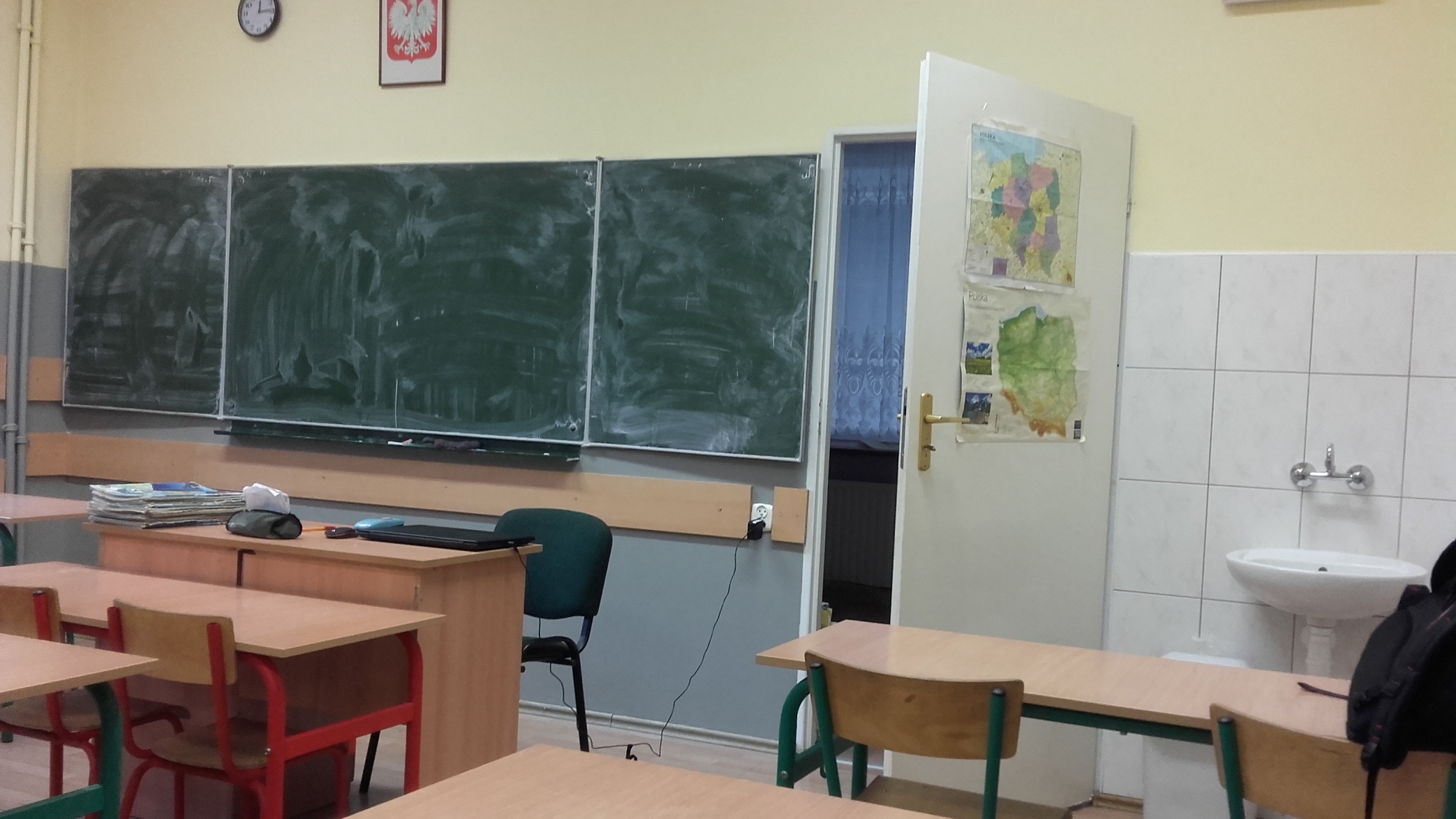 INFORMATION CLASSROOM
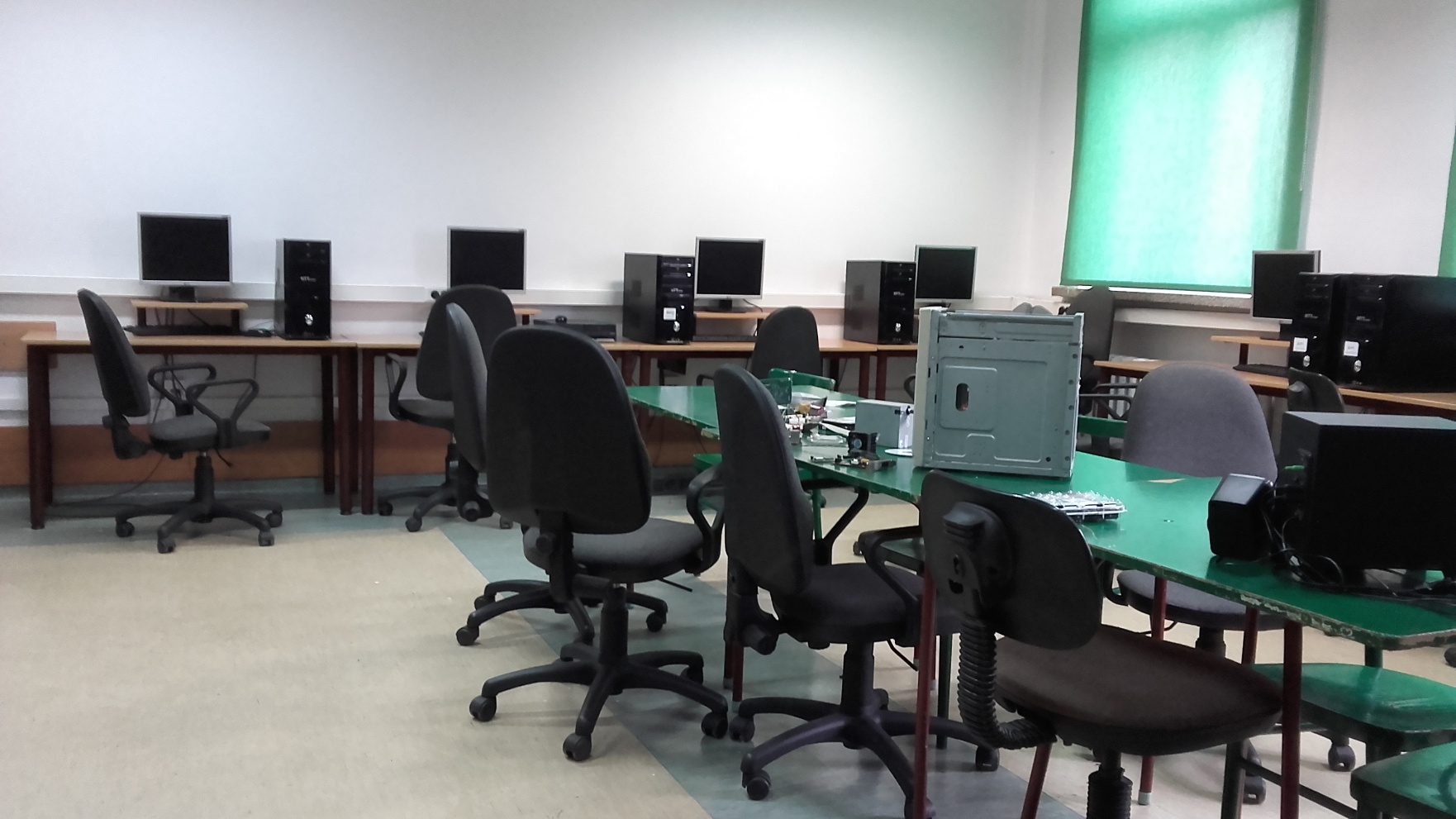 GERMAN CLASSROOM
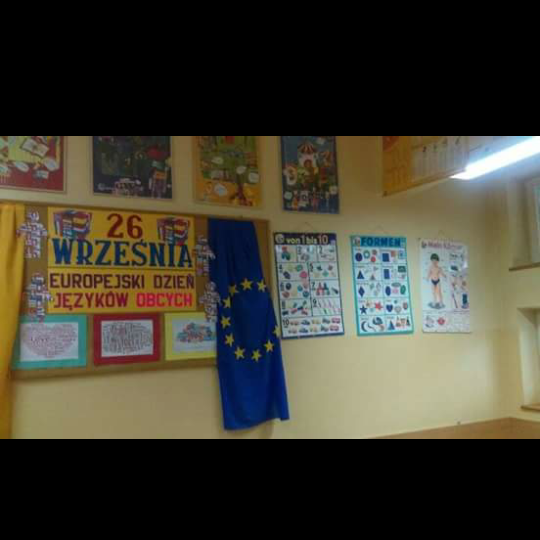 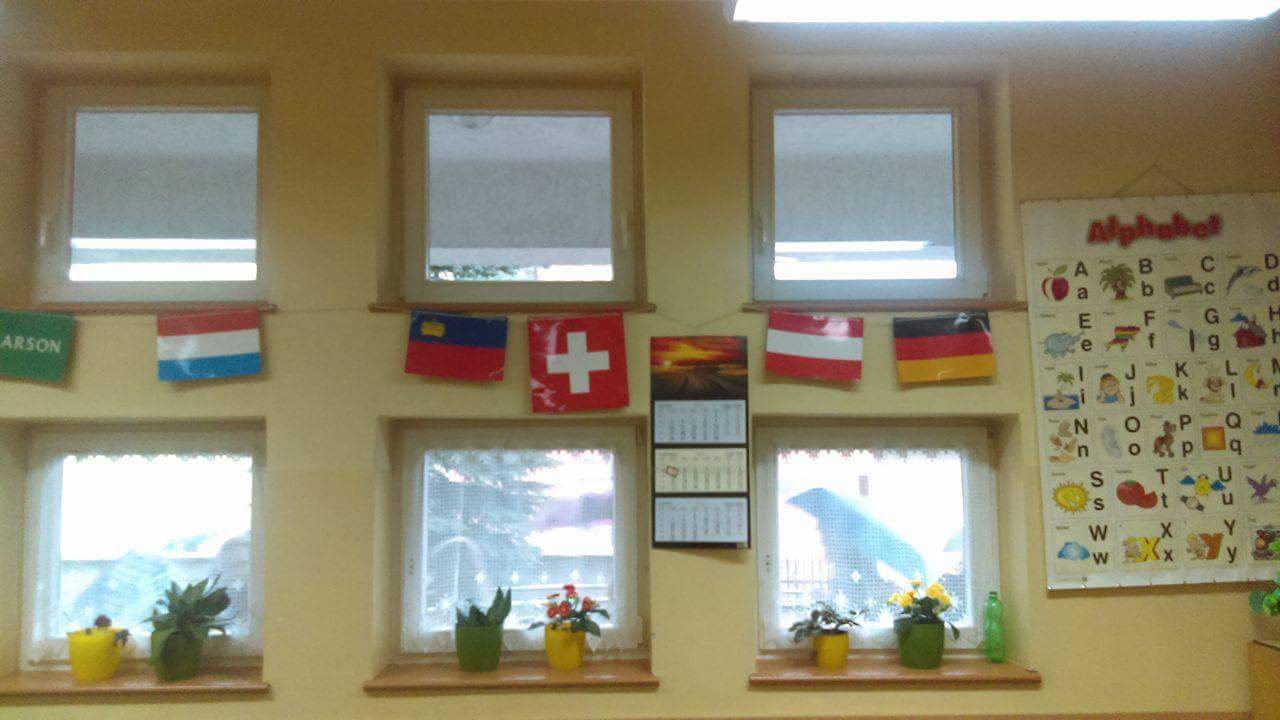 POLISH CLASSROOM
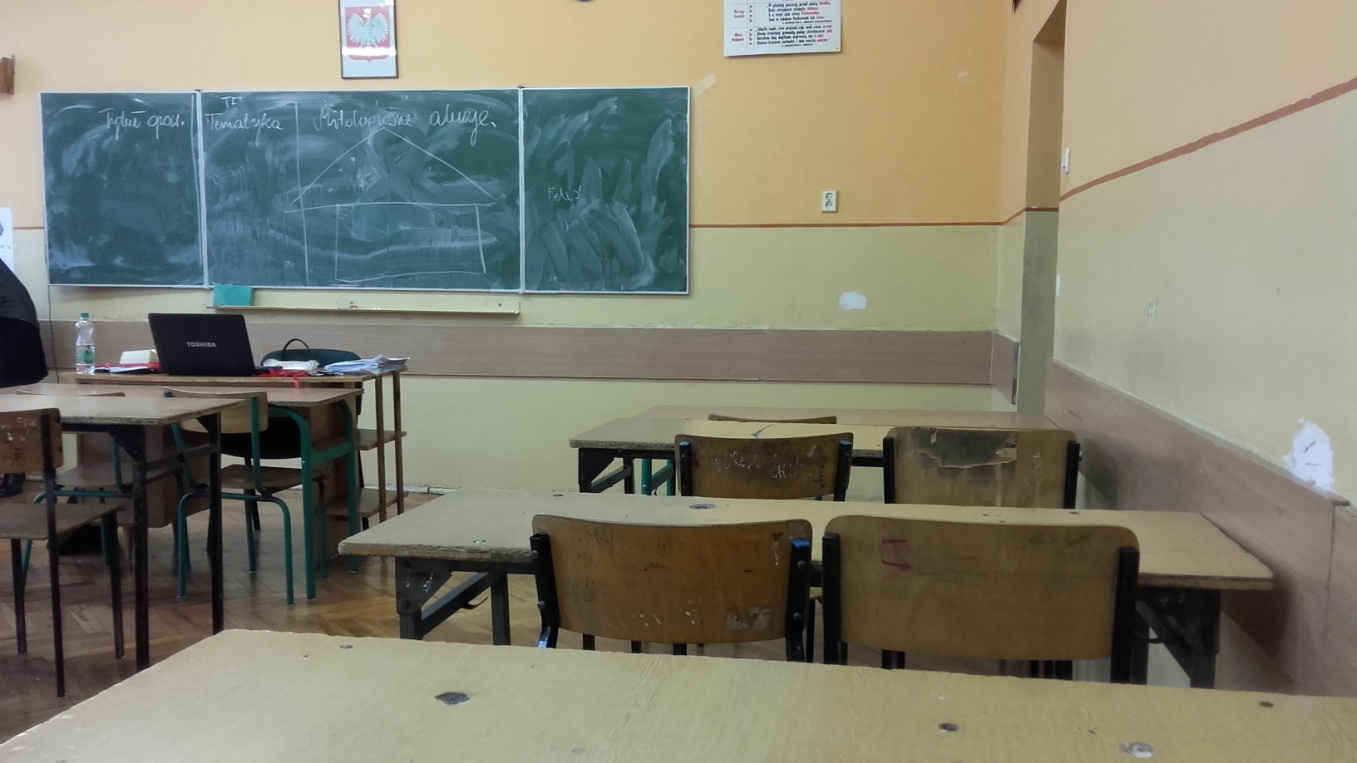 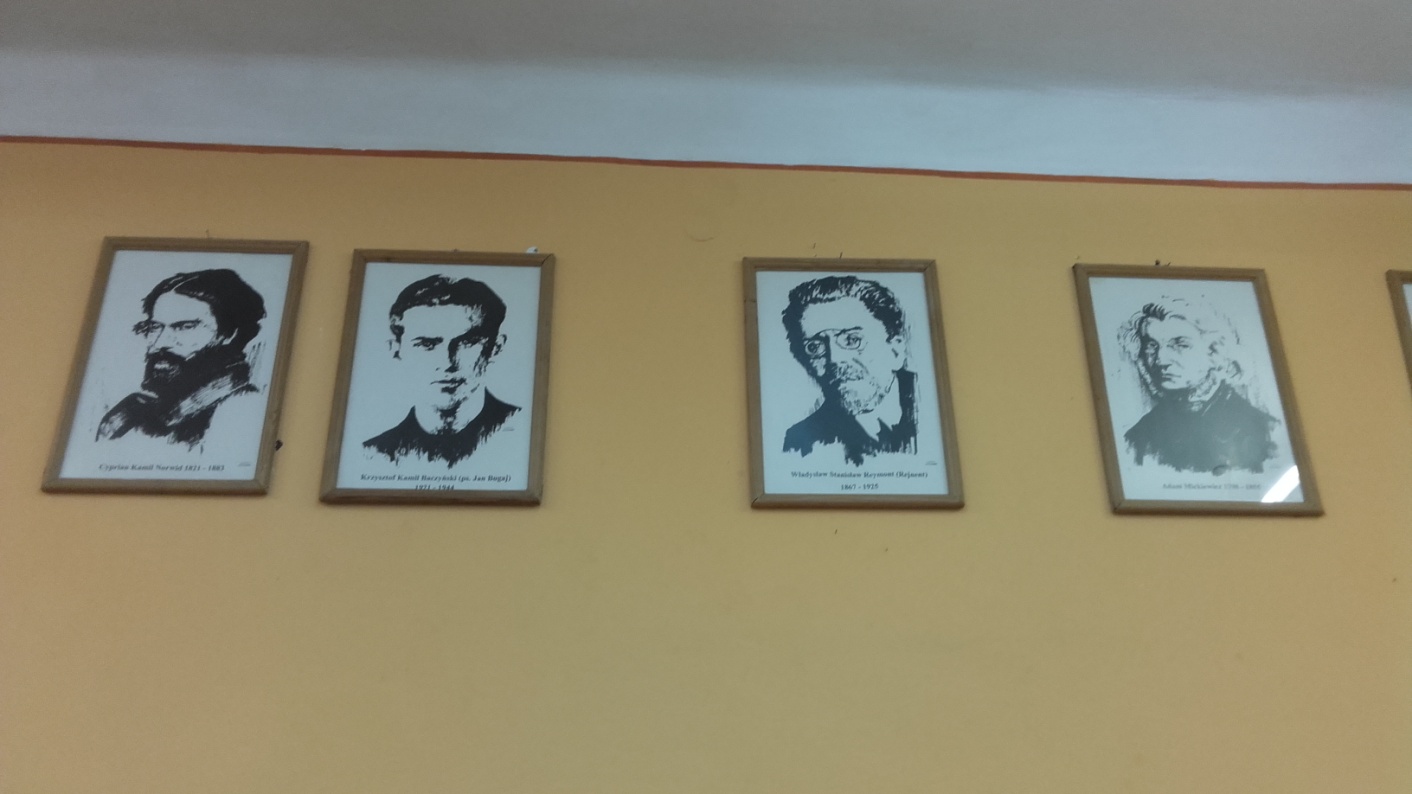 PHYSICAL CLASSROOM
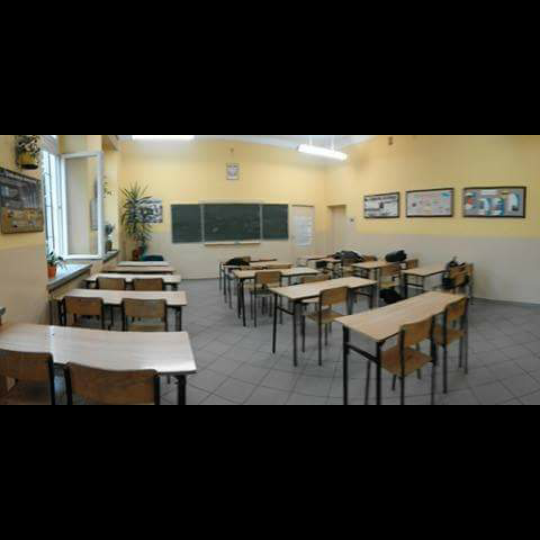 CHEMICAL AND HISTORIC
 CLASSROOM
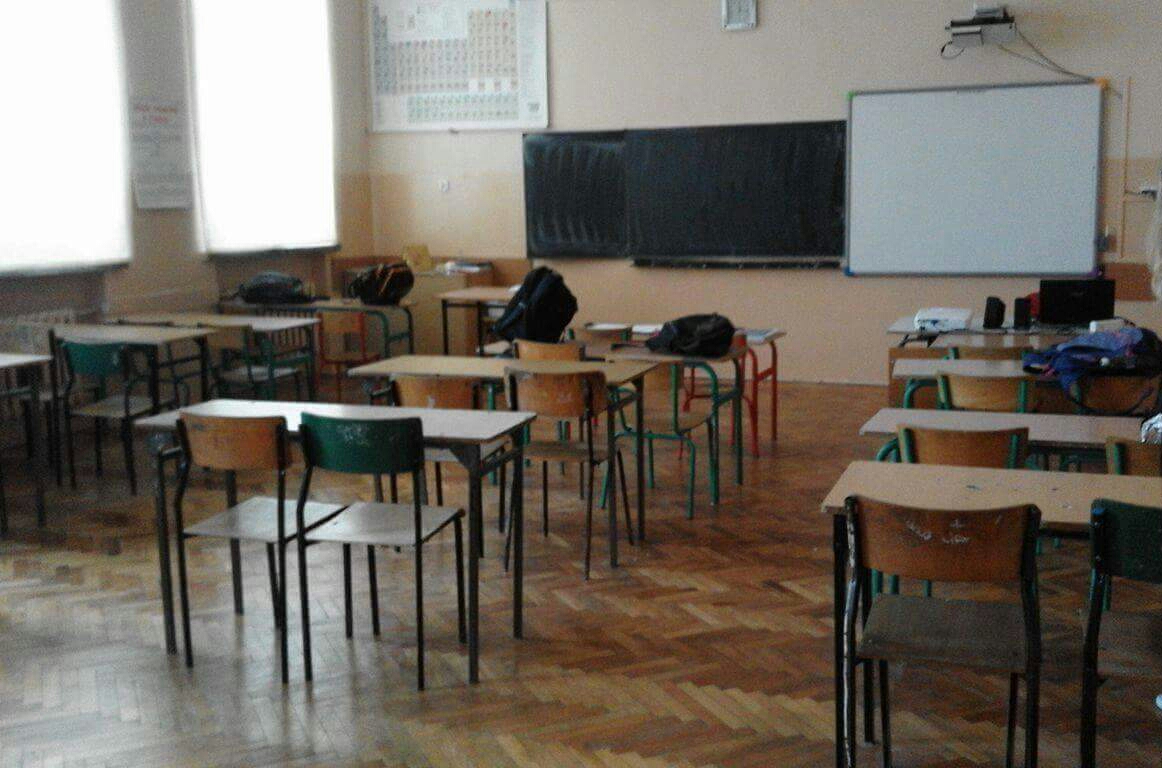 RELIGIOUS AND MUSICAL CLASSROOM
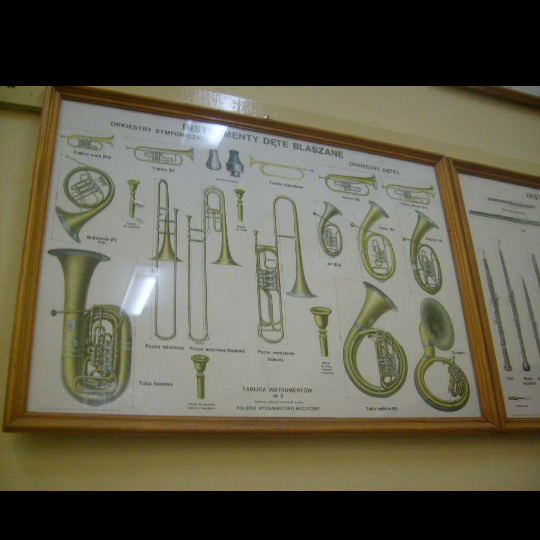 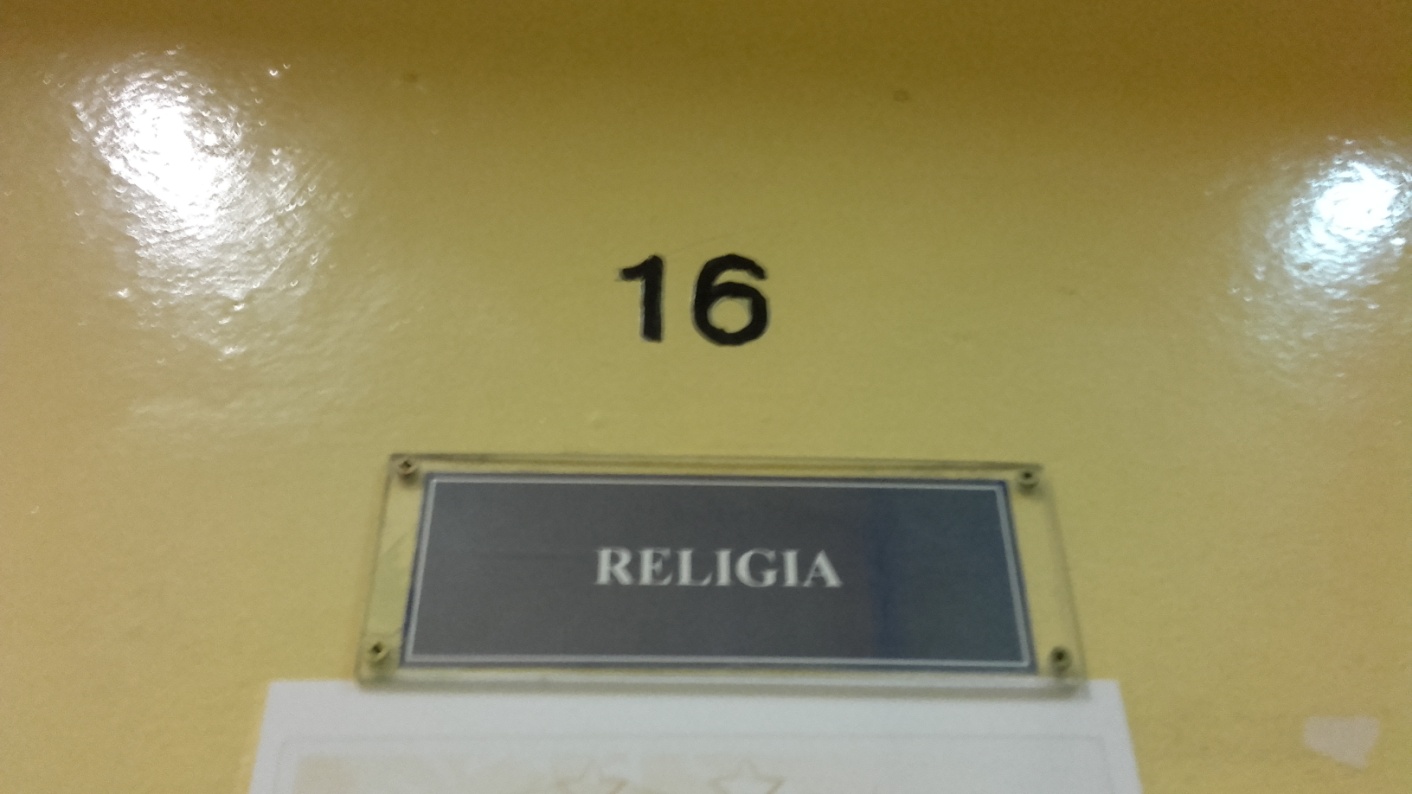 GYM
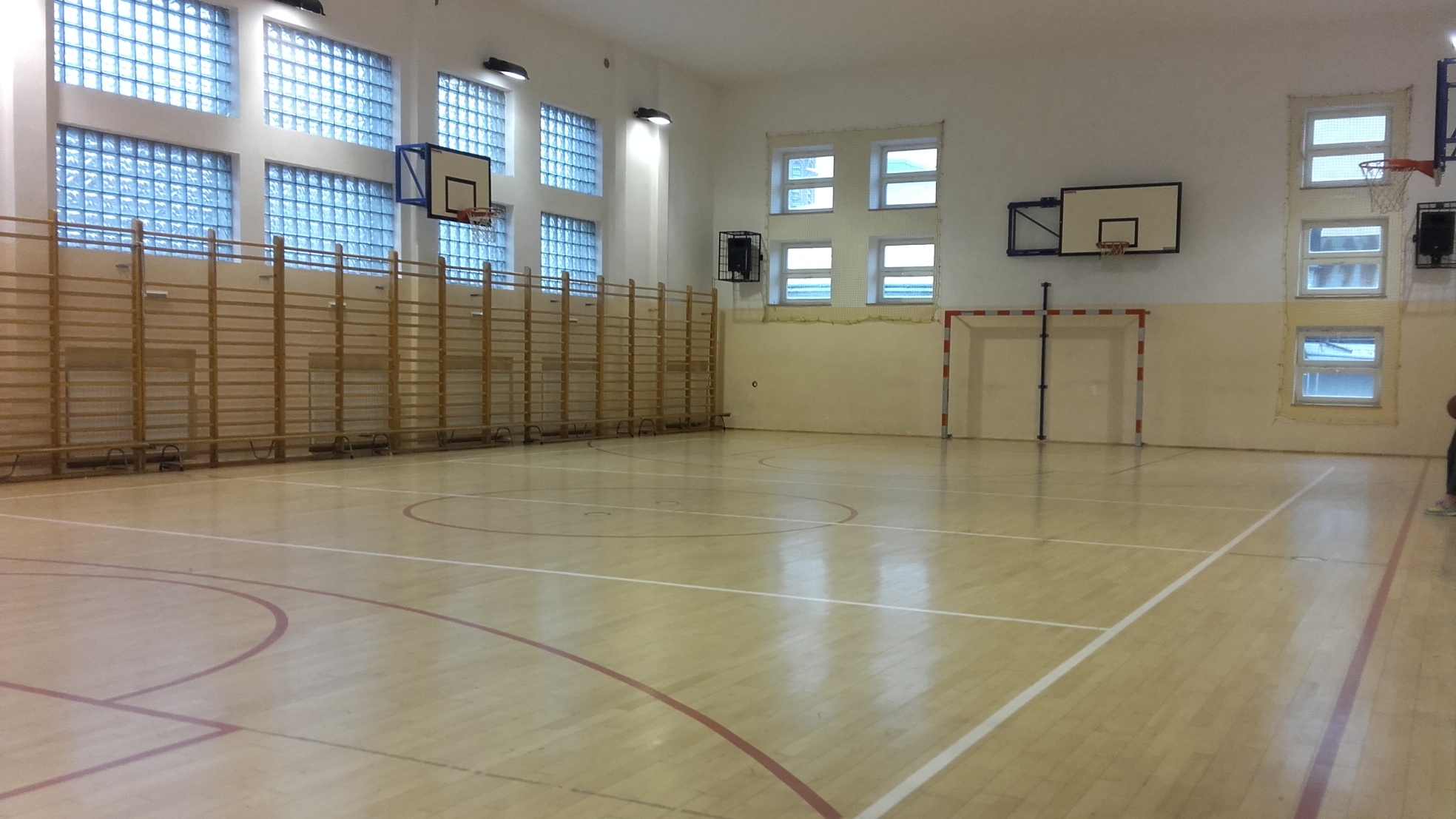 ENGLISH CLASSROOM
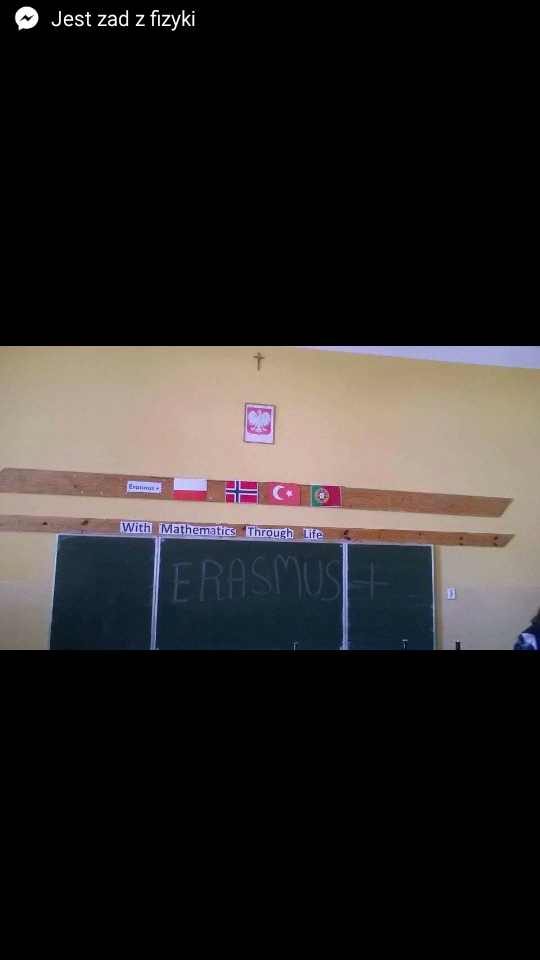 KNOWLEDGE ABOUT SOCIETY CLASSROOM
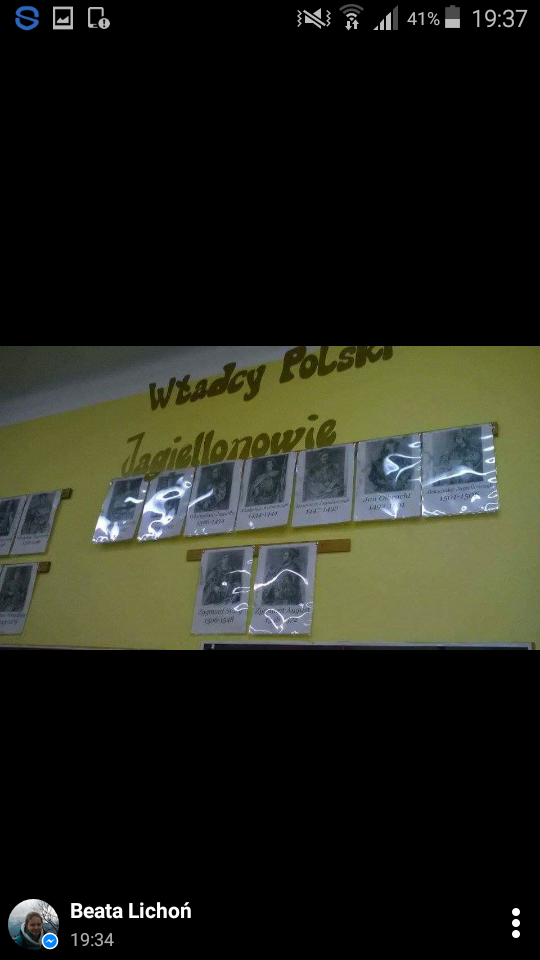 LIBRARY AND SCHOOL SHOP
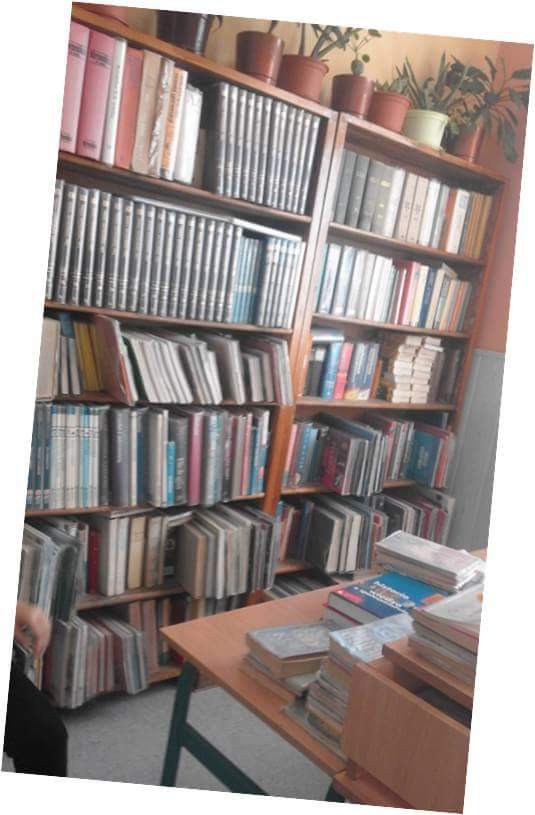 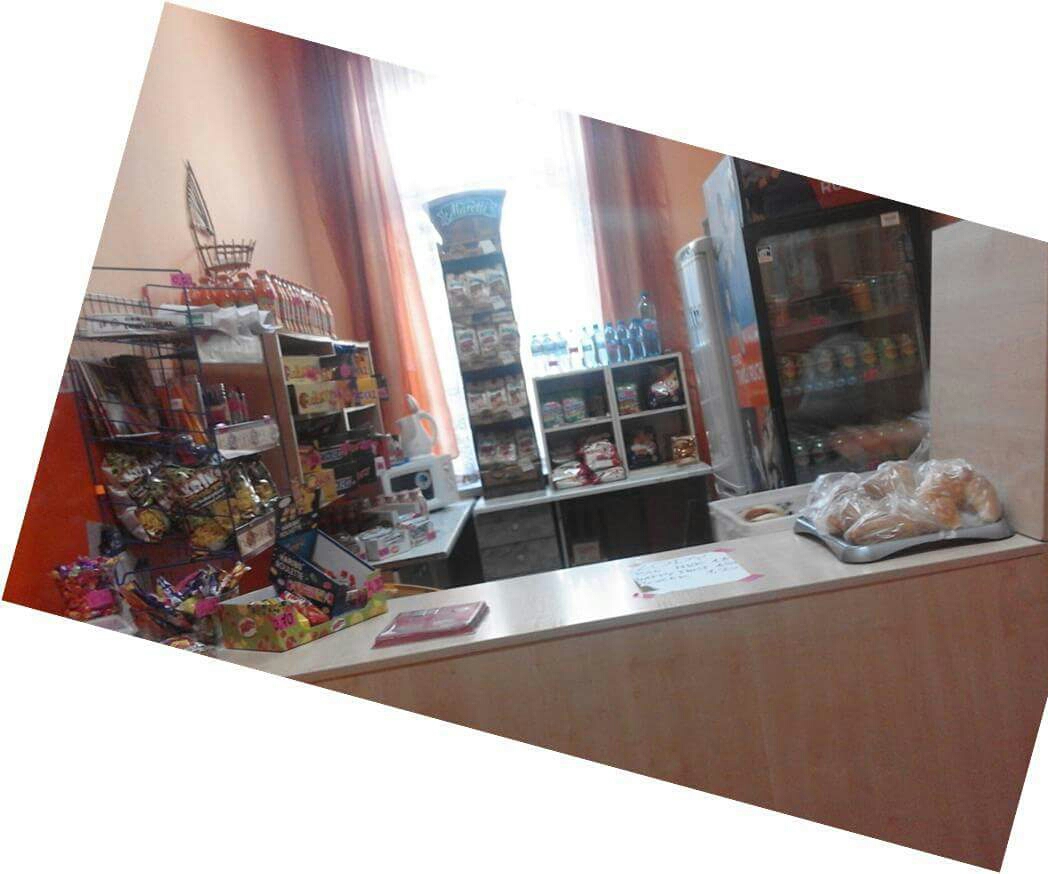 THANK YOU FOR YOUR ATTENTION
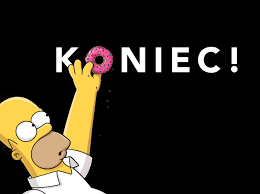 NAME: MARTA
SURNAME: KOSZYK
KLASS:  1A